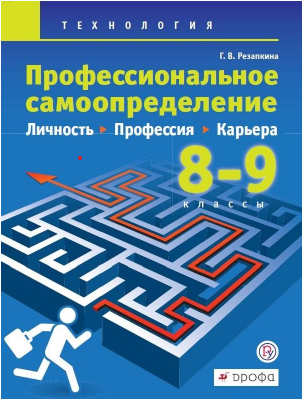 ЛИЧНОСТЬ И ПРОФЕССИЯ
ТЕМА 6
ТЕМПЕРАМЕНТ И ПРОФЕССИЯ
МБОУ «Ашапская СОШ»    Учитель технологии   Степанова Елена Владимировна    2021г.
В будничных радостях и горестях
       		          нужно быть сангвиником, 
в важных событиях жизни – меланхоликом,
 относительно влечений, 
затрагивающих наши интересы, - холериком,
 в исполнении желаний - флегматиком.
					В. Вундт
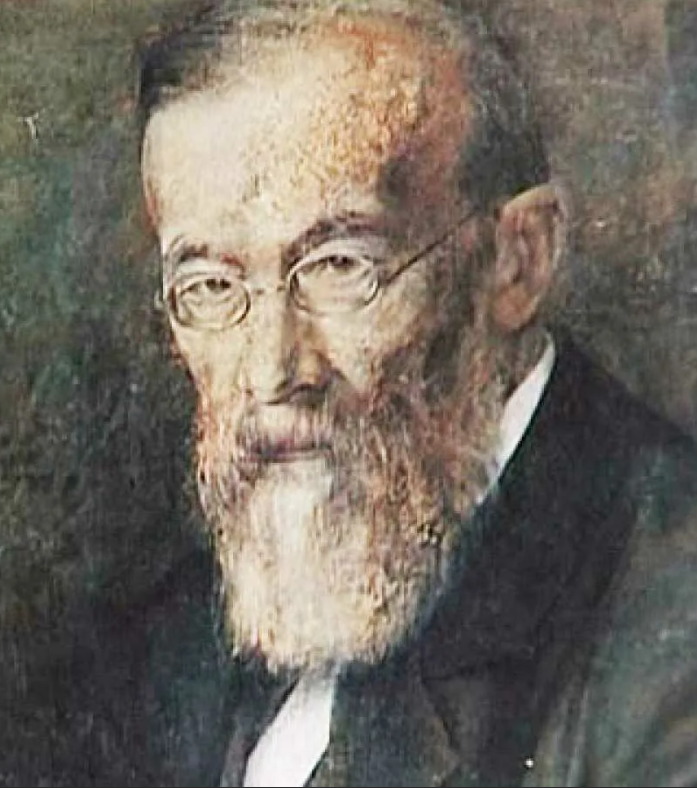 Вильгельм Вундт  		(1832-1920)		Немецкий врач, физиолог и психолог.
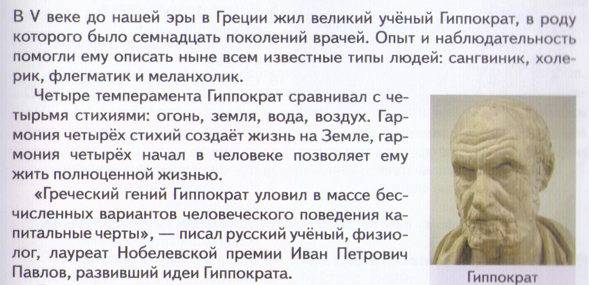 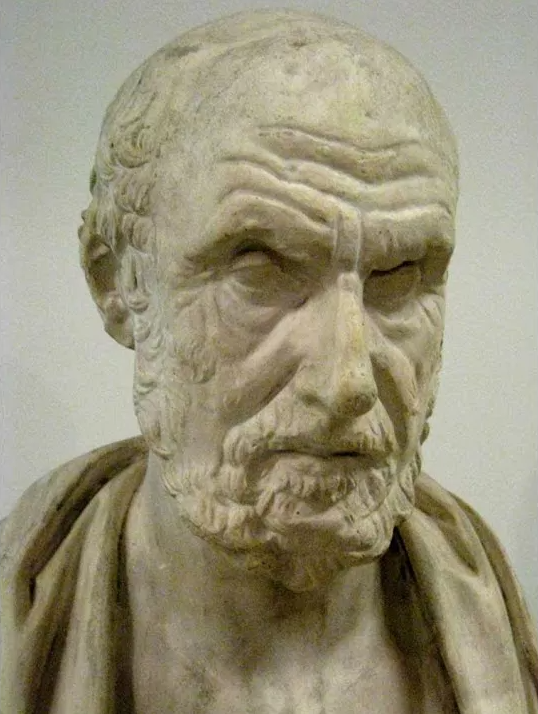 ГИППОКРАТ
Темперамент – комплекс особенностей нервной системы, который определяет скорость, силу и уравновешенность 									наших реакций.
Темперамент проявляется в мышлении, речи, манере общения.
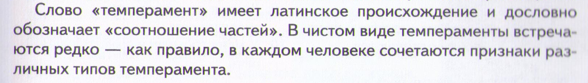 «Формула темперамента»	Прочитайте характеристики, 	описывающие разные 	типы темперамента, 	и отметьте  «+»  те,  		которые относятся к вам .
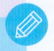 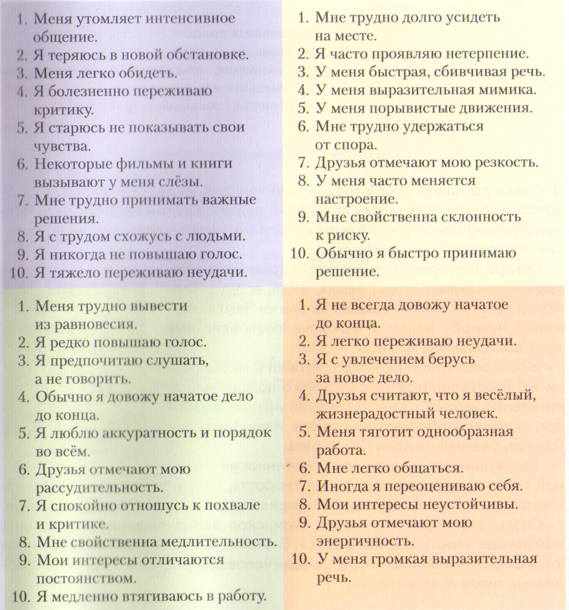 Утверждения в верхнем правом 
	квадрате жёлтого цвета 			характеризуют холериков (Х)
В нижнем правом квадрате 
оранжевого цвета – сангвиников (С)
	В нижнем левом квадрате 	зелёного цвета – флегматиков (Ф)
В верхнем левом квадрате 
    сиреневого цвета – меланхоликов (М)
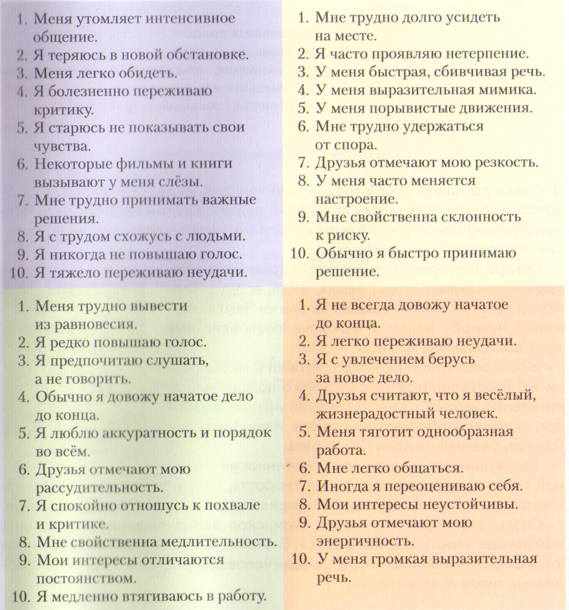 Подчитайте число  плюсов в каждом квадрате. 
Запишите в тетради формулу 
своего темперамента по степени 
проявлений четырёх типов темперамента.

Например, формула Х8 - С5 - Ф3 - М2
 означает, что преобладает холерический
 темперамент, менее выражен 
сангвинический, ещё меньше признаков 
флегматического и меланхолического
				 темпераментов.
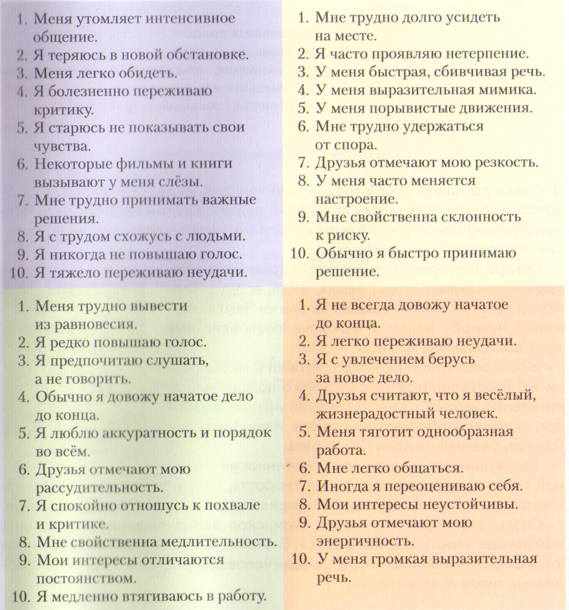 Холерический  темперамент
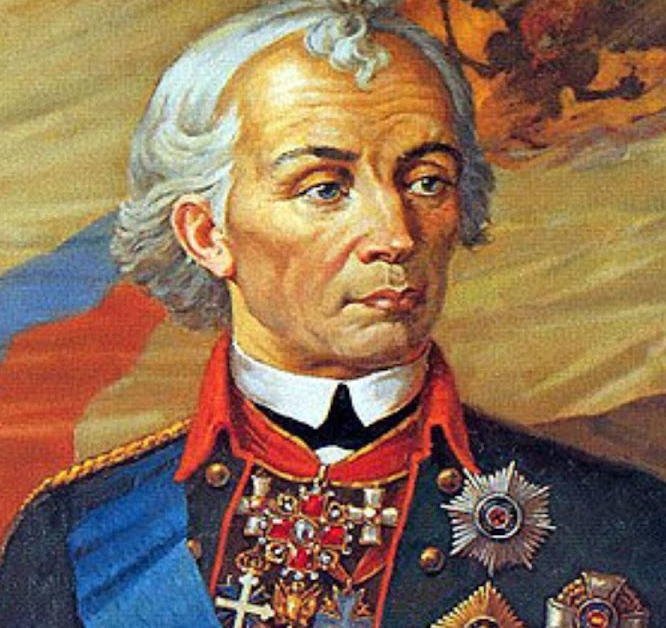 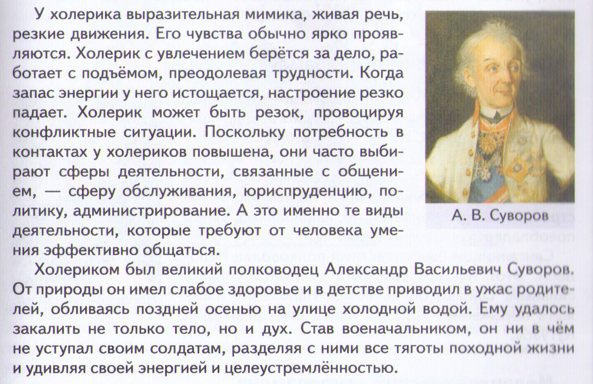 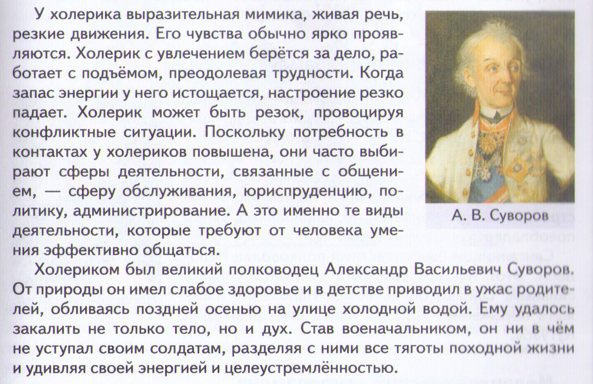 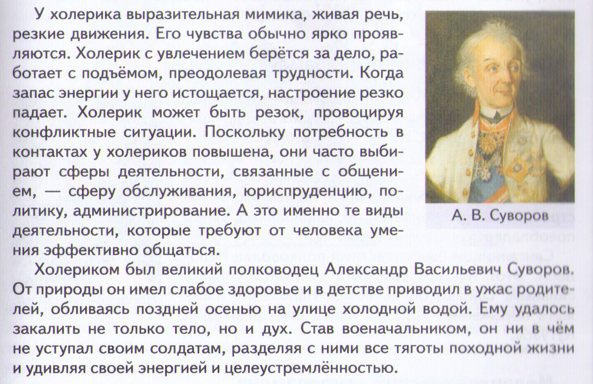 Флегматический  темперамент
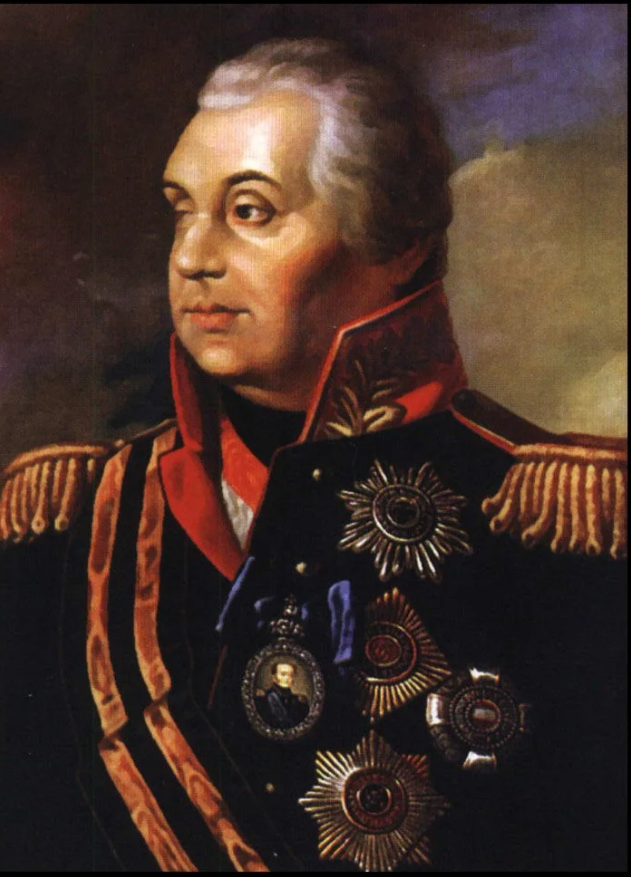 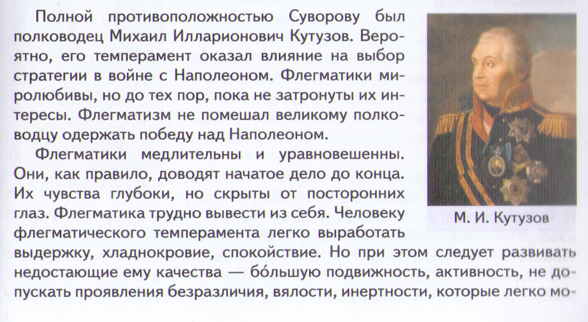 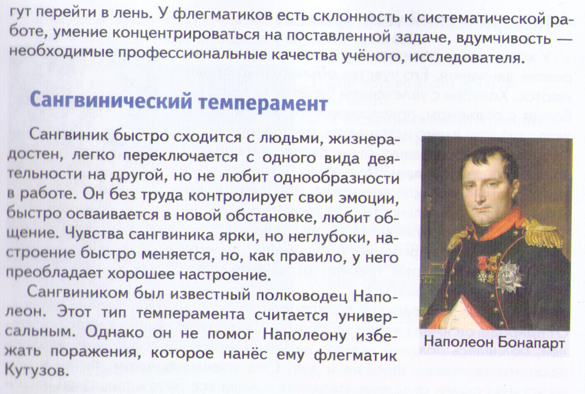 Сангвинический  темперамент
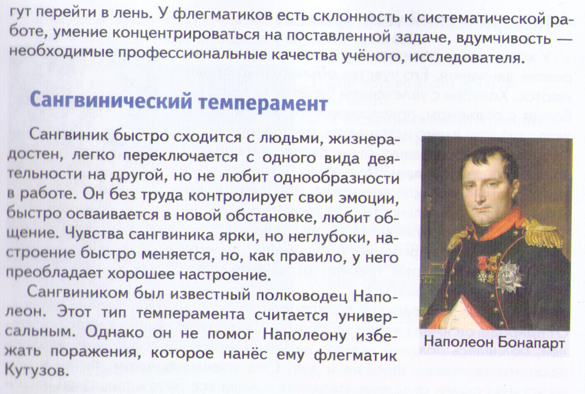 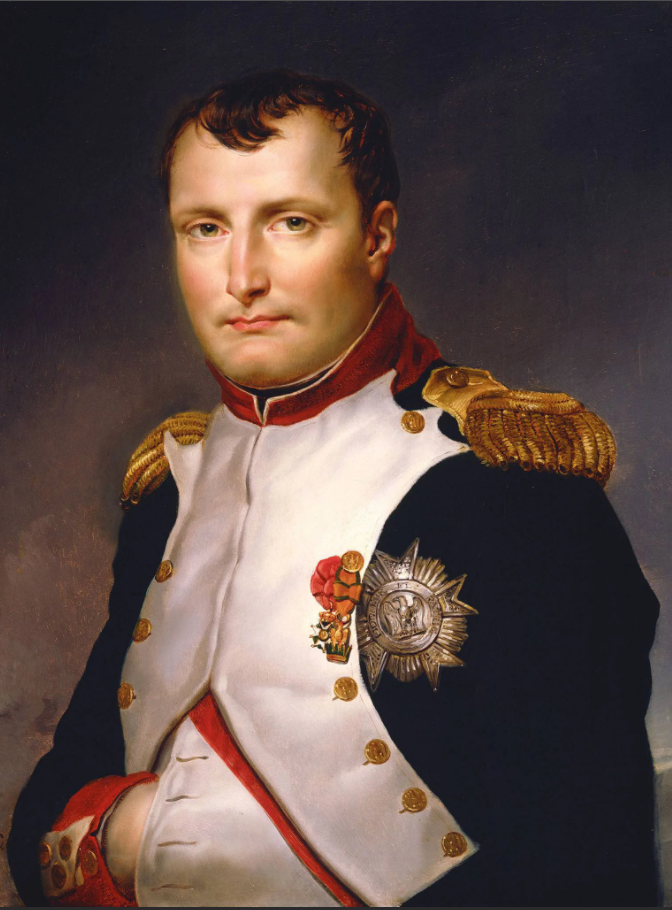 Меланхолический  темперамент
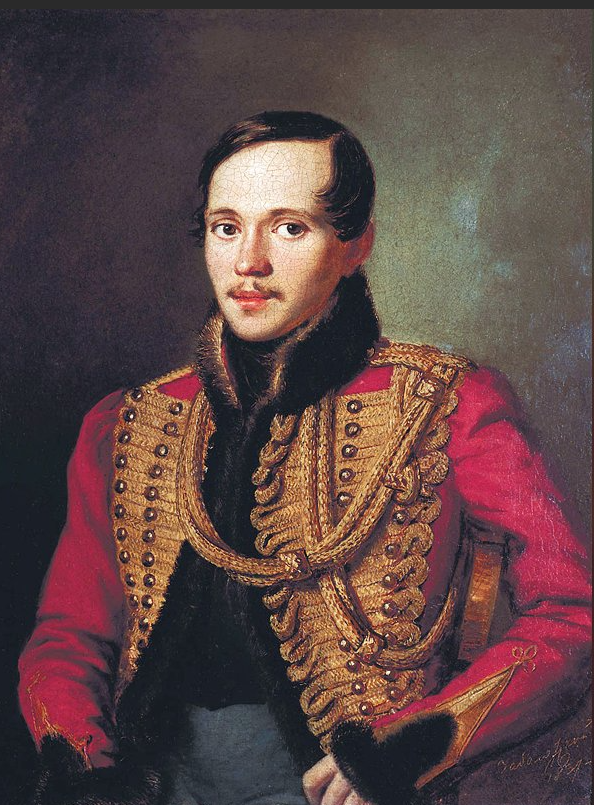 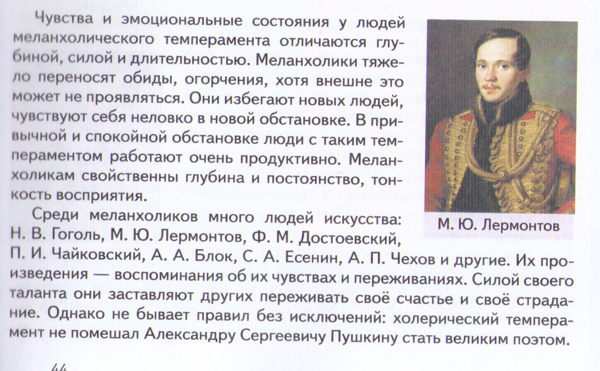 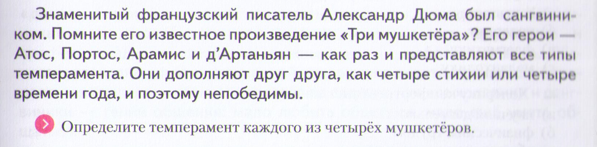 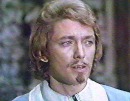 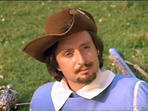 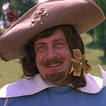 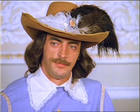 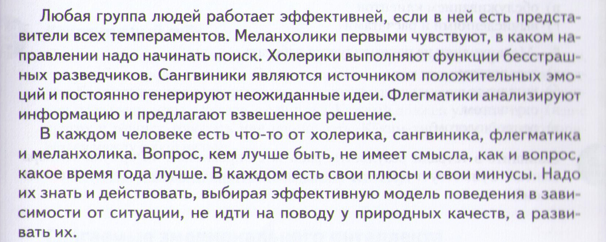 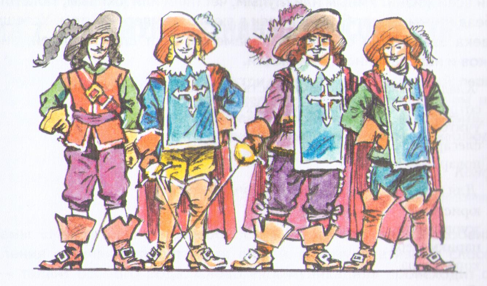 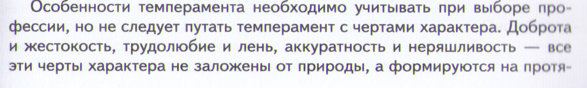 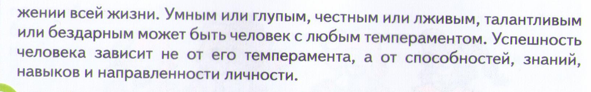 Умным или глупым, честным или лживым, талантливым или бездарным может быть человек с любым темпераментом.
Успешность человека зависит 
не от темперамента, 
а от способностей, знаний, навыков 
и направленности личности.
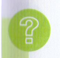 Проверь себя
1.  Хладнокровие и невозмутимость больше всего необходимы  
 	а) сотруднику правоохранительных органов
	б) учителю
	в) слесарю
	г) повару
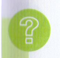 2. Для меланхолика больше всего подойдет работа
	а) юриста
	б) журналиста
	в) парикмахера
	г) корректора
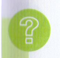 3. Руководить людьми труднее всего
	а) сангвинику
	б) холерику
	в) флегматику
	г) меланхолику
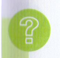 4. Холерику комфортнее будет заниматься
		а) научной деятельностью
		б) физическим трудом
		в) обслуживанием клиентов
		г) вычислением  и расчётами
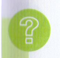 5. Меланхолику не рекомендуется работать 
			а) терапевтом
			б) хирургом
			в) окулистом
			г) рентгенолог
А
Г
Г
В
Б
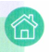 Запишите в карту самодиагностики результаты работы с опросником «Формула темперамента»

Существует ли связь 
			между вашим типом темперамента  и поведением?